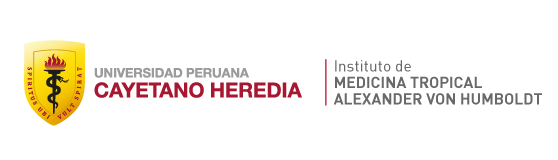 GloCal Career Development
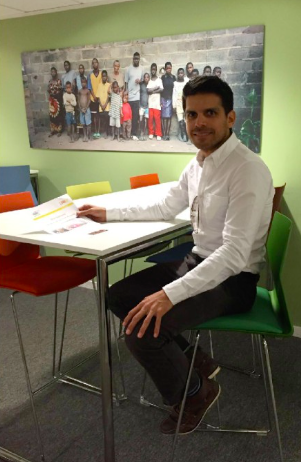 Luis Menacho, MD, MPH
luis.menacho@upch.pe
Background
NIH Perú
Undergraduate: MD, UPCH, Peru.

2006: Peruvian NIH; assistant of the 
   Management

First approach w/ Public Health.

> Health administration

Different areas, diseases, working groups, government (MOH), etc.
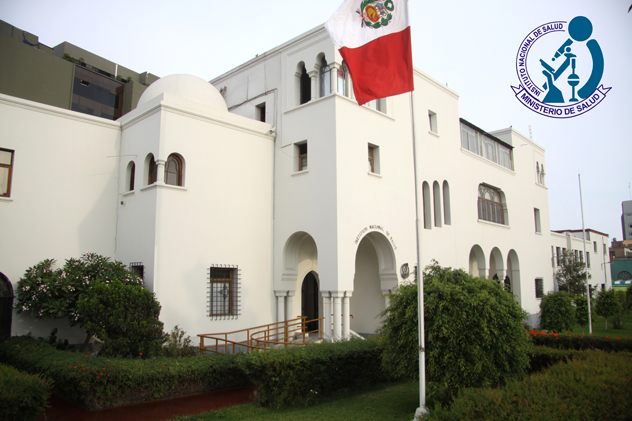 Background
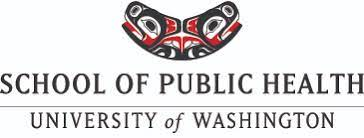 2008-2010: Fogarty Training Grant, International AIDS Research Training Program 
MPH, University of Washington in Seattle.

Medical epidemiologist

UW: skills to become a researcher

Junior Faculty --> at UPCH (Cayetano Heredia University): HIV research, improving the HIV continuum of care; ICT for health promotion for this and other infectious diseases.
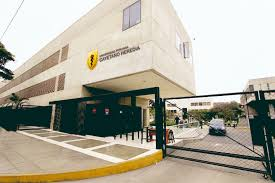 Mentoring
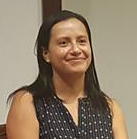 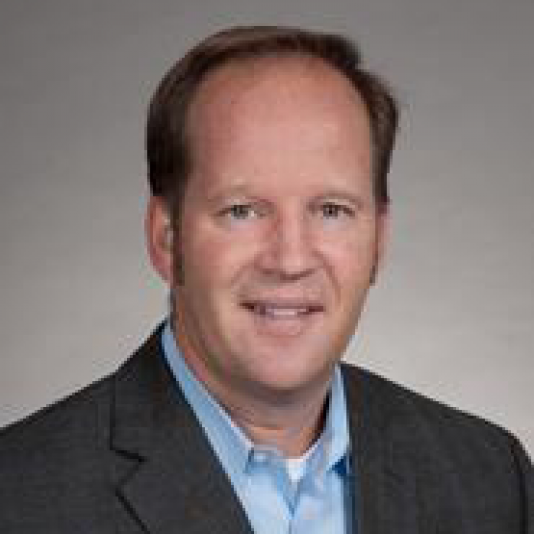 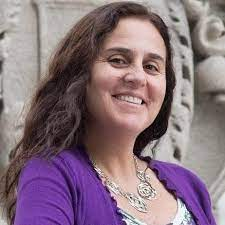 Diversity of mentors

Different kind of support (areas, skills, etc.)

Patty (promote a career in public health)
Joe (first US mentor and throughout)
Magaly (common interests)
Larissa (peer)
Elsa (new working group)
Eduardo (institutional support)
Ann (current main K43 mentor, the best!)
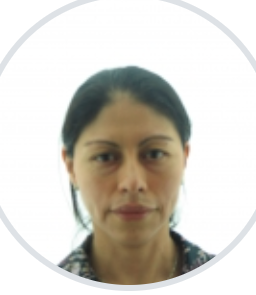 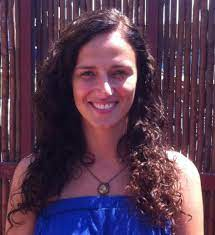 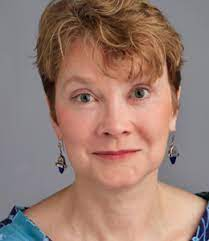 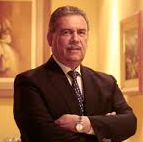 Fogarty
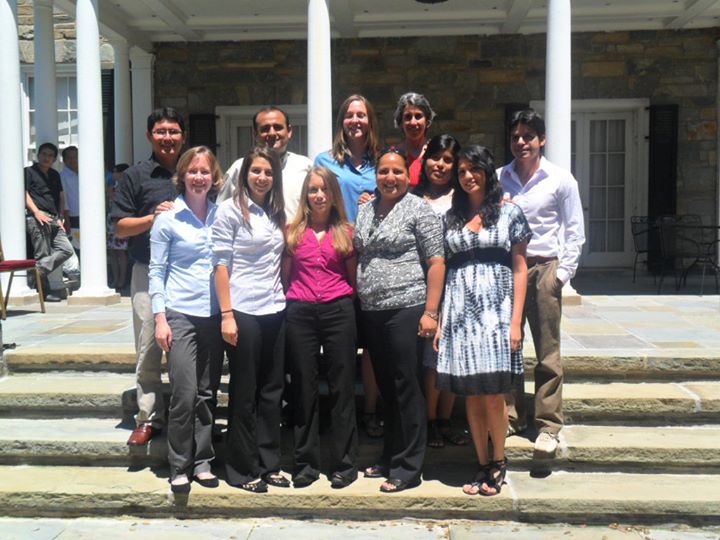 Research and training support

Move forward in my career

MPH –> Fellowship –> Other research…

K43 award

Networking
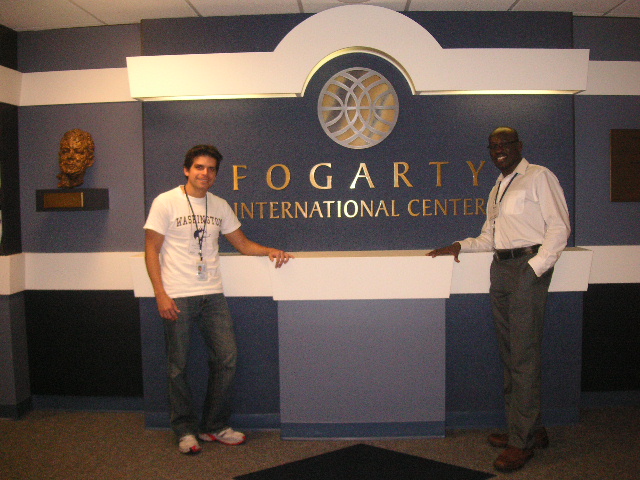 GloCal
2013

Move forward in my research area

Consolidate my experience 
  (opportunities for new jobs)

Meet my friend Kimberly Bale 
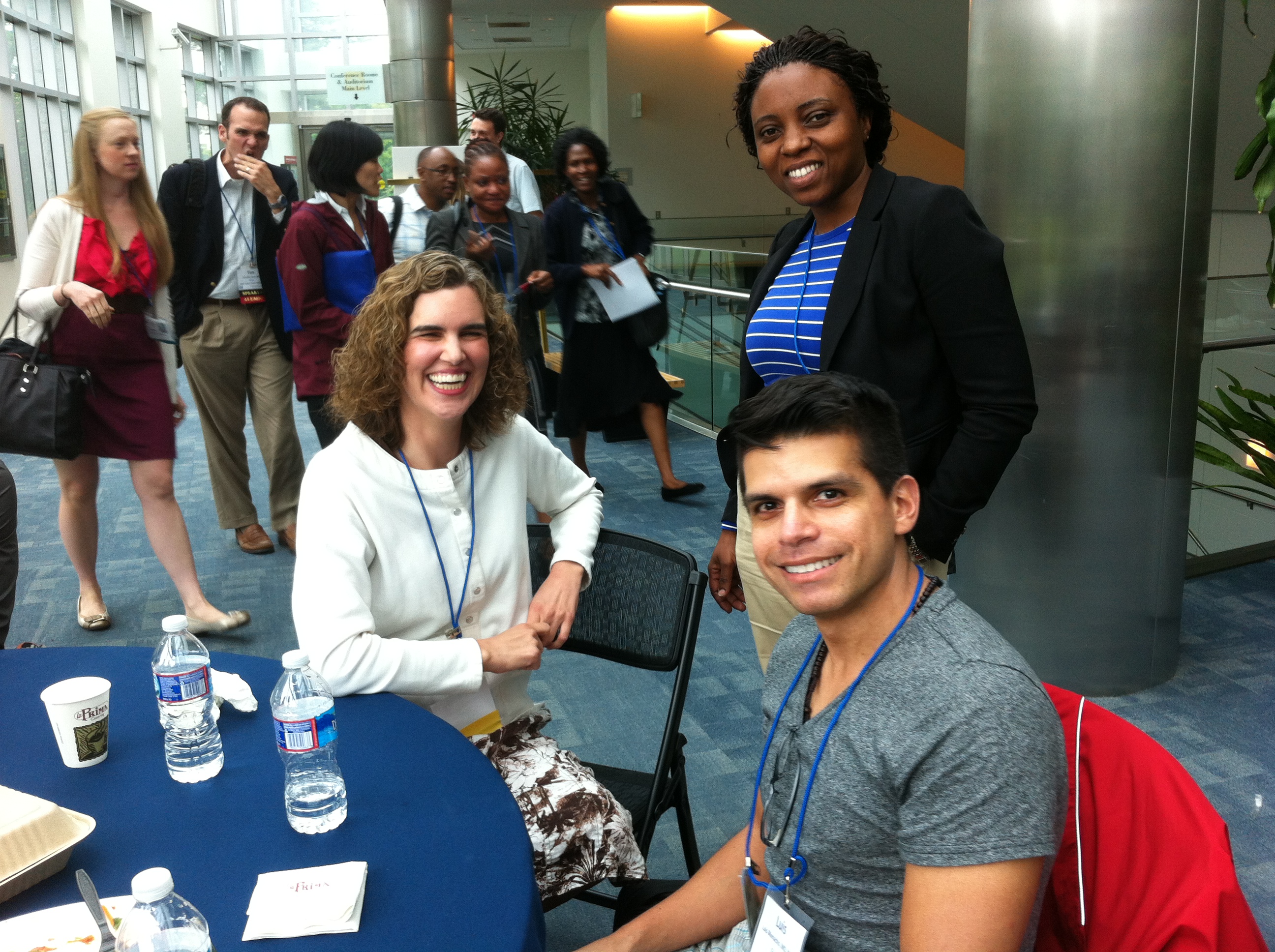 Continuous learning
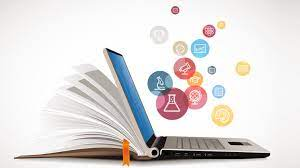 Formal training

Other: online courses, webinars, conferences, etc.

Work at different institutions: government, community centers, NGO, academia
 
Teaching

Becoming a mentor
Collaboration in international setting
University of Washington (based in Peru)

University of British Columbia (WelTel in LATAM)

NGO Via Libre –> International HIV/AIDS Alliance

South Africa, Latin America (CBOs)
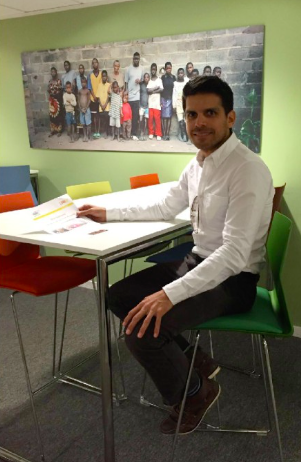 Grant funding for research
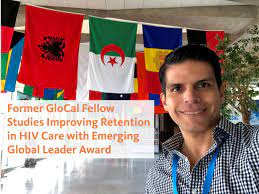 Fogarty & others (GCC)

K43 award (improving retention in care using ICT)

Three times (one old idea / the new idea & resubmission)

Some tips: 
You really need to focus, at least the first time (I quit my job at the NGO)
Optimize the support of your team
Be strategic to choose your team and training plan
Read well what reviewers said (at least the first time)
Publication and dissemination
Hard!

Avoid trying to change the world with a single manuscript

Focus (main results)…and other sections

Scientific journals are not the only means

Social media, conferences, presentations, courses, etc. Share your results!
Balancing professional and personal life
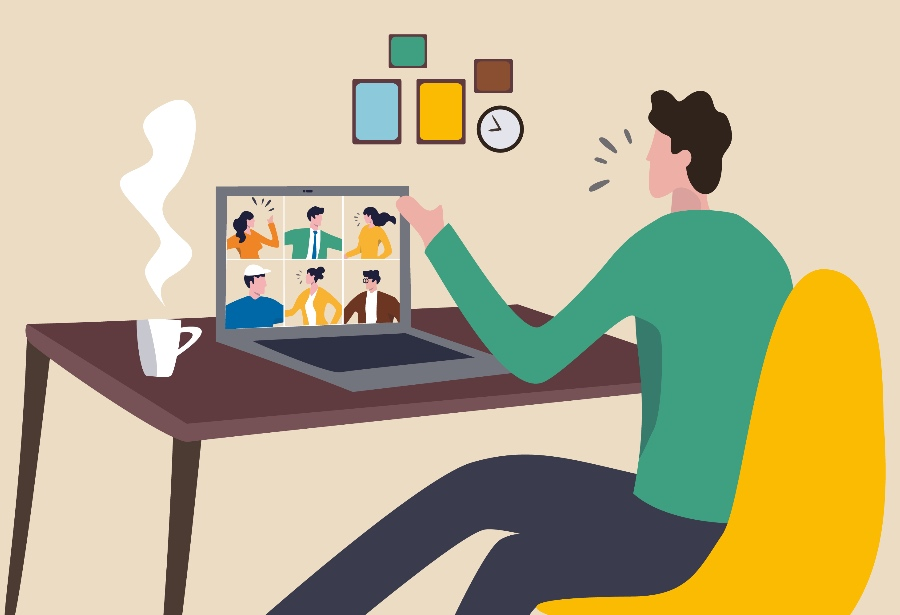